MSHA VIOLATION AND ENFORCEMENT ISSUES
2013
KENTUCKY PROFESSIONAL ENGINEERS IN MINING SEMINAR
RWKT
Rajkovich, Williams, Kilpatrick & True, pllc
Marco M. Rajkovich, Jr.
3151 Beaumont Centre Circle, Suite 375
Lexington, Kentucky 40513
rajkovich@rwktlaw.com
859.245.1059
COPYRIGHT 2013© RAJKOVICH, WILLIAMS, KILPATRICK & TRUE, PLLC
Secretary of Labor v. Webster County Coal, LLC, Warrior Coal, LLC, Hopkins County Coal, LLC, River View Coal, LLC

Docket Nos. KENT 2011-1580, 2012-27, 2012-446, 2012-861, 2012-661
Location of Boreholes
30 CFR §75.1700
KRS 352.510
“This statute does not speak to borings which never produced natural gas or petroleum.”
JUDGE’S DECISIONALL CITATIONS VACATED FOR ALL OPERATIONS
Federal Law Gives No Guidance
Refused To Rely On One State’s Terminology
MSHA Had Given No Guidance
“Patently Unfair”
SECRETARY OF LABOR V. CLINTWOOD ELKHORN MINING COMPANY, INC., KENT 2011-546
Hubble Mining Company is operator of Hubble No. 6 Mine and Clintwood Elkhorn Mining Company, Inc. provides engineering services
  Hubble No. 6 Mine is adjacent to abandoned Blackhawk Mine
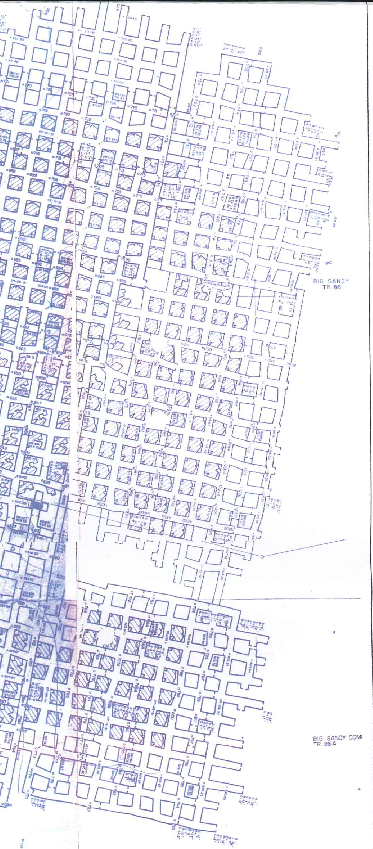 MSHA Issued 3 Citations
MSHA Claimed Full Extent Of Old Mine Not Shown
MSHA Claimed Hubble Mine Advanced Too Far
MSHA Claimed An Inaccurate Ventilation Map Not Up-to-date
Judge’s Decision
All 3 citations vacated

Mine map was accurate
Surveying Equipment
In the matter of Parkwood Resources, Inc., Rosebud Mining Co. v. MSHA 
Case Nos. 201-MSA-1, 2011-MSA-2, 2011-MSA-11, 2011-MSA-12
Petition for Modification of 30 CFR § 75.507-1(a) & §75.500(d)
Use of Non-Permissible Electronic Surveying Equipment
Rosebud Mining CompanyNet Gain or Equivalence in Overall Mine Safety
Mechanical Equipment is Obsolete
MSHA Has Already Granted Petitions for Low-Voltage Equipment
Not a Significant Risk of Ignition
Rosebud Mining Conditions
Separate log book
Equipment examined prior to use
Equipment not used at or above 1% methane
Equipment not to be used in suspended float coal dust
Batteries changed in fresh air
Personnel training on hazards
Prior MSHA inspection
Replace or retire older equipment
Plan Disapprovals
Program Policy Manual V., section V.G-4
Mach Mining, LLC v. Secretary of LaborUnited States Court of AppealsFor the 7th CircuitCase No. 12-3598
Stalemate on plan approval

MSHA issued technical citation
Arguments

Operator argued it was entitled to trial on    whether plan was unsuitable

MSHA argued all that needed to be tried  was whether District Manager was arbitrary and capricious

JUDGE MILLER RULED IN MSHA’S FAVOR

THE 7TH CIRCUIT AGREED
Mach Mining Decision

No standard of review set by Congress

Must show District Manager abused his discretion and there was insufficient evidence for the District Manager to come to that conclusion
Witness Stand Pointers
The “Schultz” Response




Don’t do it! 
Don’t be the best witness for the opposition
If your case is a loser, convey that to your client
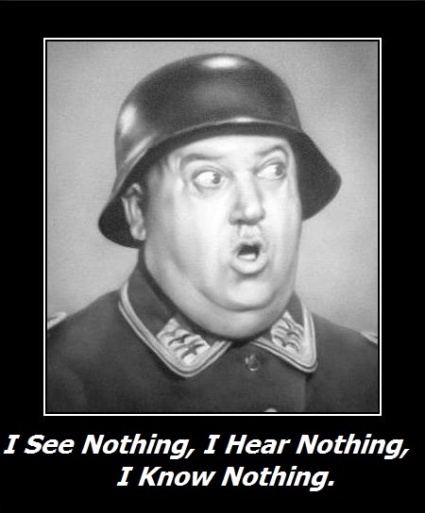 Witness Stand Pointers (cont’d)

Secretary v. Tennco Energy, Inc.
DKT No. KENT 2010-1511

MSHA claimed bad ribs and modifications needed to roof control plan
One citation and two orders were issued

ALL VACATED
Witness Stand Pointers (cont’d)

Photos must be identified and dated

Be mindful of other witnesses and what they saw
Witness Stand Pointers (cont’d)Excel Mining, LLC Cases
Dkt. No. 2010-159
Speculative sources of ignition are insufficient evidence
Dkt. No. 2010-160
Don’t jump to conclusions without evidence
Dkt. No. 2010-161
Make sure your testimony is consistent with any written documentation
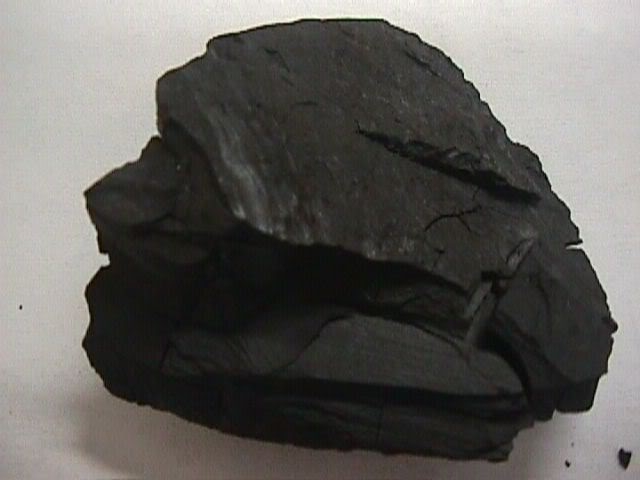 FEWER MINES

MORE COAL MINERS OUT OF WORK

and
THAT’S NOT GOOD
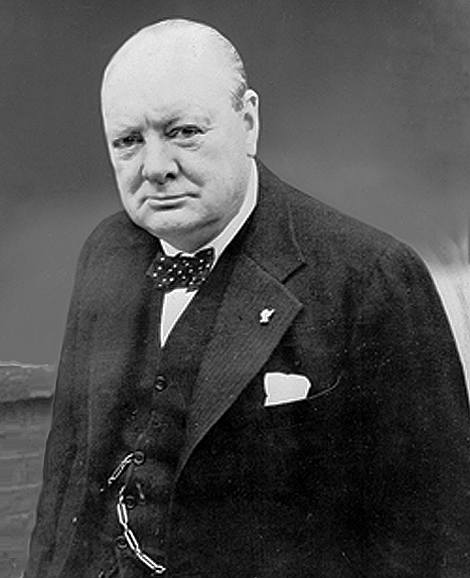 Never
Never
NEVER
GIVE UP
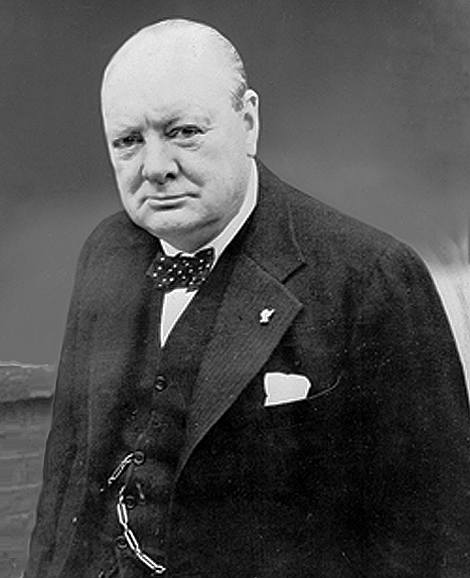 If you’re going through hell
KEEP GOING